Sampling-Based Topological Motion PlanningAlgorithms and Application to Stochastic Optimal Control
Jung-Su Ha & Han-Lim Choi
Department of Aerospace Engineering
Korea Advanced Institute of Science and Technology
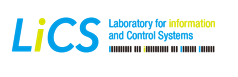 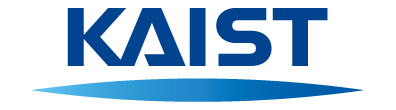 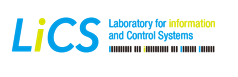 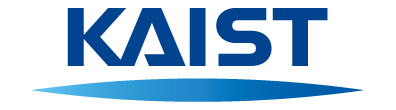 Sampling-based Motion Planning
Why sampling-based algorithm? (RRT* [1]  & FMT* [2])

Perform graph construction and graph search concurrently=>Do not discretize the C-space    =>Apply easily to high-dimensional C-space
Probabilistically complete
Asymptotically optimal
Rapidly-exploring Random Tree* (RRT*)
Anytime incremental algorithm
Find feasible solution quickly, and improve it
Fast Marching Tree* (FMT*)
Batch processing algorithm
Direct dynamic programming, lazy collision check
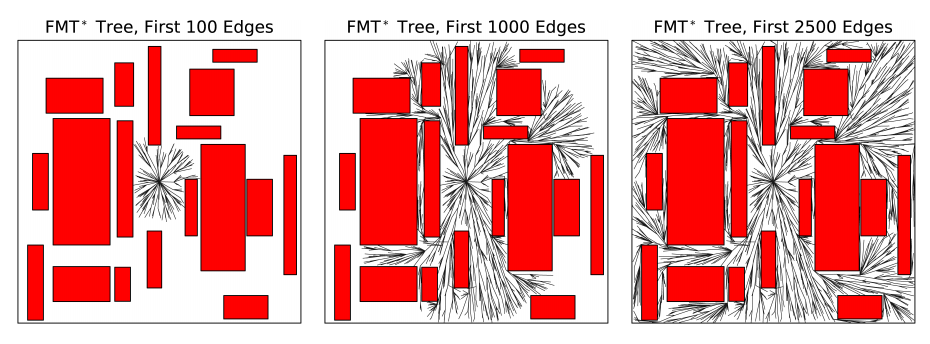 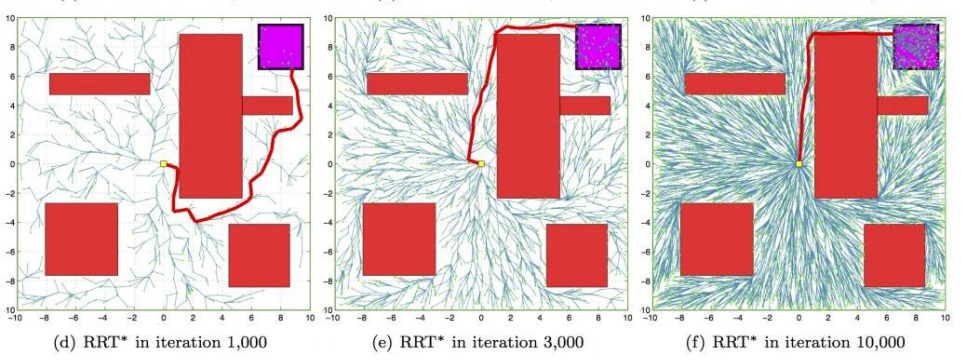 [1] Karaman, Sertac, and Emilio Frazzoli. "Sampling-based algorithms for optimal motion planning." IJRR 2011.
[2] Janson, L., Schmerling, E., Clark, A., and Pavone, M.. “Fast marching tree: A fast marching sampling-based method for optimal motion planning in many dimensions.” IJRR 2015,
J.-S. Ha et al, "Asymptotically Optimal Sampling-Based Algorithms for Topological Motion Planning." arXiv preprint (2016)
2/4
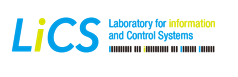 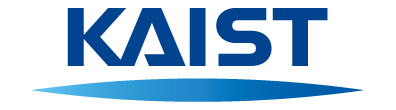 Planning in Augmented Space
Topological motion planning
Planning in H-augmented space
Utilize graph-construction and tree projection=> construct a graph in original configuration space,	 and project a tree into the augmented space.
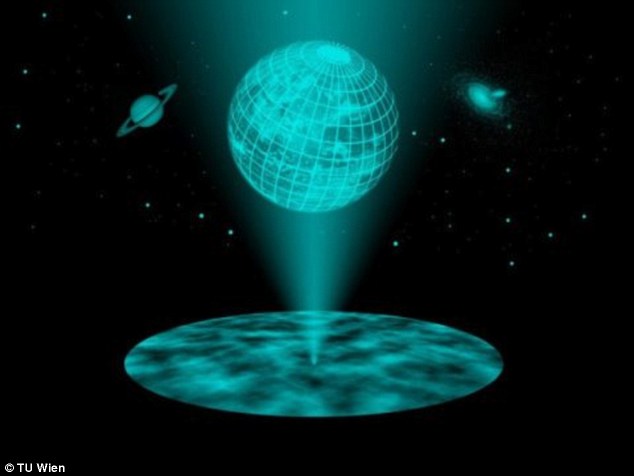 Fast Marching Homology-embedded Tree*
 (FMHT*)
Batch processing algorithm
Direct dynamic programming, lazy collision check
Rapidly-exploring Random Homology-embedded Tree* (RRHT*)
Anytime incremental algorithm
Find feasible solution quickly, and improve it
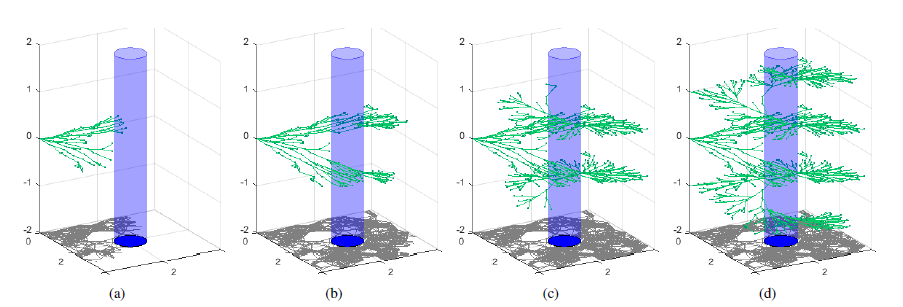 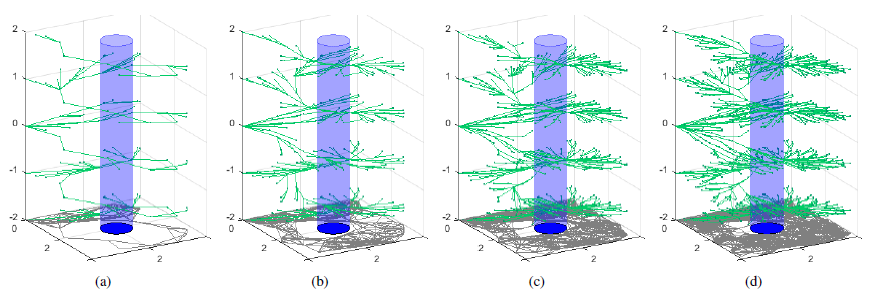 J.-S. Ha et al, "Asymptotically Optimal Sampling-Based Algorithms for Topological Motion Planning." arXiv preprint (2016)
3/4
- Control (online): Compute optimal control using diverse trajectories.
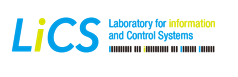 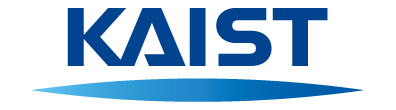 Application to SOC
Stochastic dynamics:                       ,                     ,            ,     is 2-dim Brownian motion
Cost functional:                                                   , with final cost
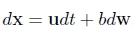 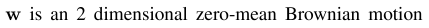 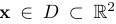 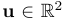 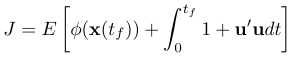 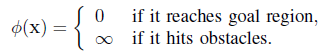 Planning/Control scheme- Planning (offline): Construct a (backward) motion tree,
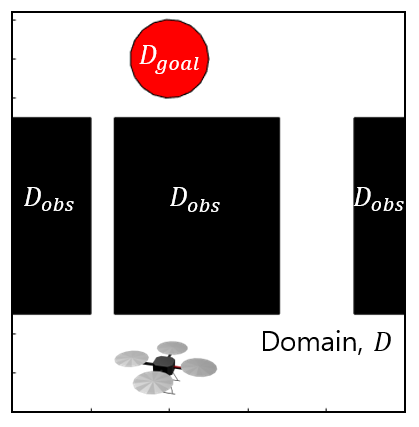 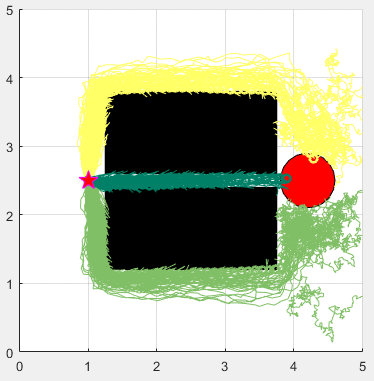 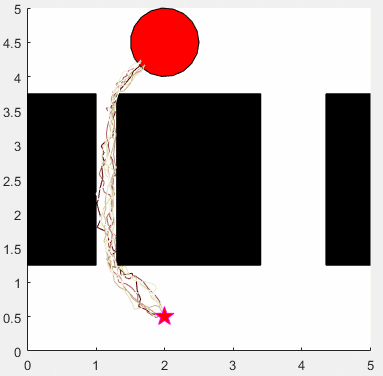 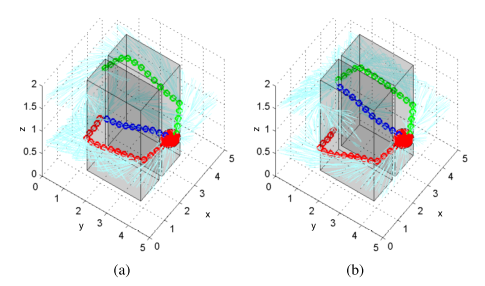 - Control (online): Compute a control using diverse trajectories.
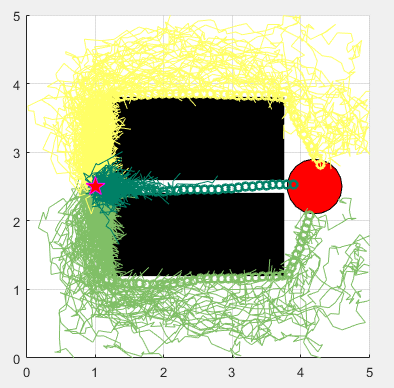 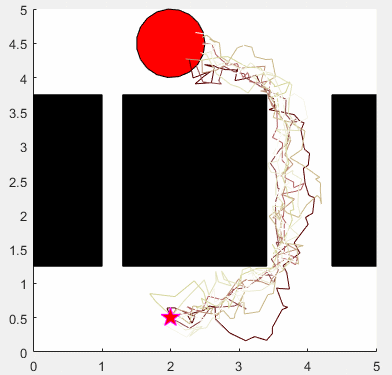 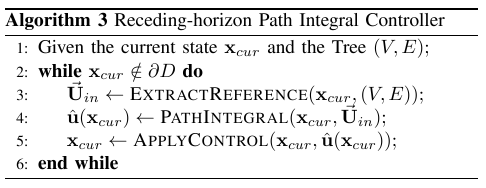 J.-S. Ha and H.-L Choi, "A Topology-Guided Path Integral Approach for Stochastic Optimal Control." ICRA 2016.
J.-S. Ha et al, "Asymptotically Optimal Sampling-Based Algorithms for Topological Motion Planning." arXiv preprint (2016)
4/4